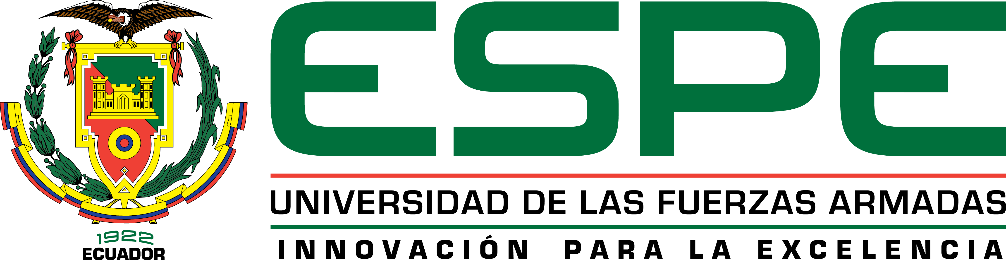 PROYECTO DE TITULACIÓN PREVIO A LA OBTENCIÓN DEL TÍTULO DE INGENIERA EN FINANZAS, CONTADORA PUBLICA-AUDITORA
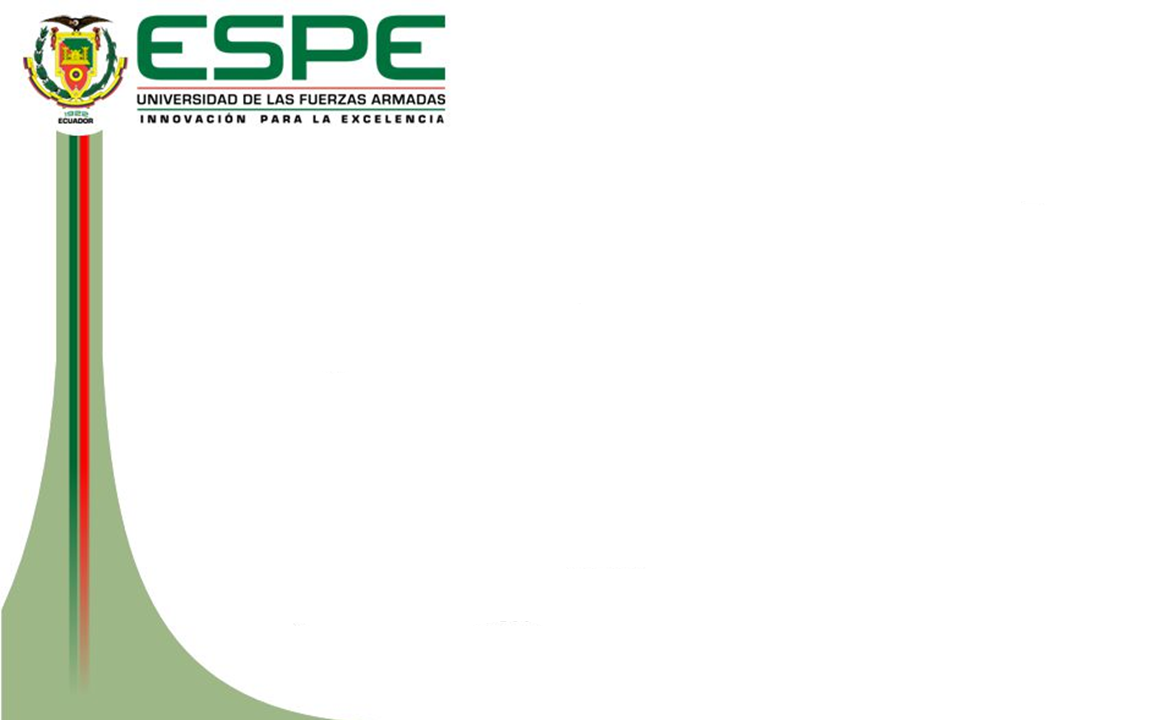 TEMA: “ANÁLISIS DE LA LEY ORGÁNICA DE APOYO HUMANITARIO Y SU EFECTO EN LA LIQUIDEZ DE LOS BANCOS MEDIANOS DEL ECUADOR”
AUTOR:
GUALAN ESPIN VANESSA CAROLINA
DIRECTOR: 
ING.GALVEZ FONSECA ANA LUCIA
Objetivos
Objetivos Específicos
Hipótesis
Marco Teórico
Ley Organica de Apoyo Humanitario
Sistema Financiero
Intermediación Financiera
Bancos del Ecuador
Clasificación
Bancos Medianos
Marco Metodológico
Análisis de datos
Análisis a los Estados Financieros
Análisis de Captaciones
Análisis de Colocaciones
Indicador de Liquidez
Indicador de Morosidad
Comprobación de Hipótesis
Relación Liquidez-Morosidad
Correlación de Pearson
Conclusiones
Recomendaciones
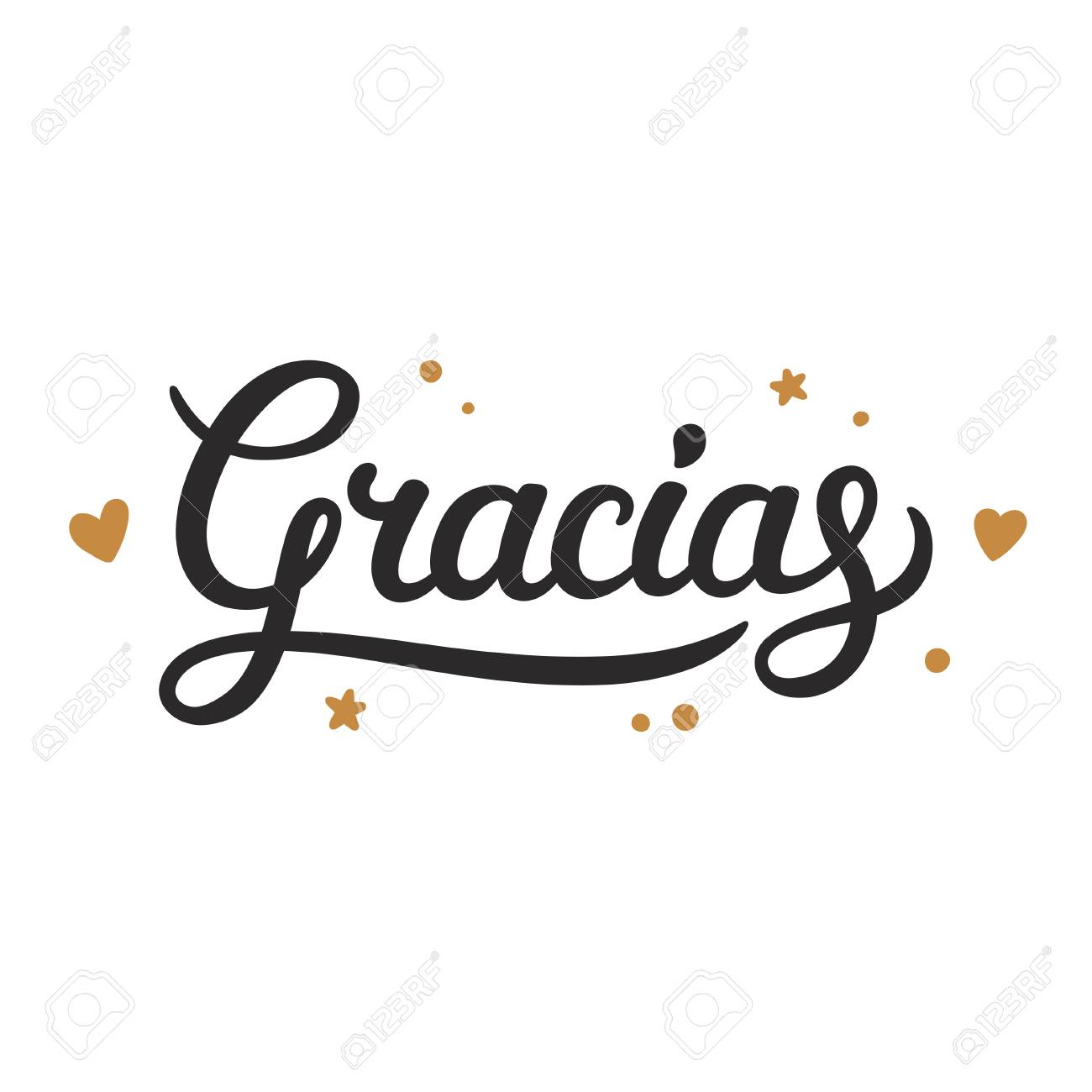